Word Map
Related words:
Synonyms ::
Antonyms:
Word and Definition:
Word Structure / Origins:
Example sentences:
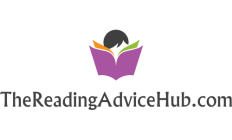